Latvijas valsts budžeta finansētās programmas«Atbalsts Latgales reģiona mediju ziņu un informatīvi analītiskā satura radīšanas kapacitātes stiprināšanai»SEMINĀRSPIETEIKUMU IESNIEDZĒJIEM2022.gada 23.augusts
Elīza Laķe, Sabiedrības integrācijas fonda                                           Projektu konkursu un uzraudzības nodaļas programmas vadītāja
1
23/08/2022
Prezentācijas saturs
23/08/2022
2
Programmas mērķis
3
23/08/2022
Pamatnosacījumi
4
23/08/2022
Photo by JESHOOTS.com from Pexels
Photo by Pixabay from Pexels
Photo by Sam Jean from Pexels
[Speaker Notes: Ņemot vērā Krievijas iebrukumu Ukrainā Latvijas informatīvā telpa saskaras ar bezprecedenta izaicinājumiem, jo Krievijas valsts ietekmē esoši mediji ir pilnībā mobilizēti informatīvā kara īstenošanai. Tāpat ir sagaidāms, ka izaicinājumi nebeigsies arī tad, ja beigsies aktīva karadarbība, jo Krievijas valsts ietekmē esošie mediji centīsies attaisnot karadarbības rezultātā veiktos noziegumus un atgūt zaudētās pozīcijas gan Latvijā, gan citur Eiropas Savienībā.]
Pieejamais finansējums
5
Sabiedrības integrācijas fonds
23/08/2022
Pieejamais finansējums
6
Sabiedrības integrācijas fonds
23/08/2022
[Speaker Notes: De minimis atbalsta jēdziens nosaka, ka atbalstīti tiek projekti par mazām summām, kuriem faktiski nav ietekmes uz konkurenci un tirdzniecību starp EU dalībvalstīm, netiek pakļauti vispārējām komercdarbības atbalsta kontroles prasībām. Par de minimis atbalstu tiek uzskatīts atbalsts, kas nepārsniedz 200 000 EUR. Minēto 200 000 EUR bruto summu nedrīkst pārsniegt trīs fiskālo gadu laika posmā.
EDS sistēmā ir izveidota sadaļa – poga “de minimis”, caur kuru ieejot būs iespēja aizpildīt de minimis uzskaites veidlapu (pamatdatus par uzņēmumu, kā arī to, vai uzņēmums ir autonoms, vai uzņēmums ir saistīts uzņēmums atbilstoši “viens vienots uzņēmums” definīcijai) un sekot līdz uzņēmumam, t.sk. saistīto uzņēmumu, piešķirtajam de minimis atbalstam un pieejamiem atlikumiem.
Šeit labs info ar rokasgrāmatu: https://www.cfla.gov.lv/lv/de-minimis-atbalsts]
Prasības iesniedzējam
7
Sabiedrības integrācijas fonds
23/08/2022
Prasības iesniedzējam
8
Sabiedrības integrācijas fonds
23/08/2022
Prasības iesniedzējam
9
Sabiedrības integrācijas fonds
23/08/2022
Nedrīkst iesniegt
10
Sabiedrības integrācijas fonds
23/08/2022
[Speaker Notes: Nodokļu parāda neesamības pārbaude tiks veikta gan uz  pieteikuma iesniegšanas termiņa pēdējo dienu, gan uz lēmuma par projekta virzīšanu apstiprināšanai dienu.]
Attiecināmas izmaksasKonkursa nolikuma 4.1.punkts
11
23/08/2022
Attiecināmas izmaksas II: PVN
12
Sabiedrības integrācijas fonds
23/08/2022
Pieteikumu iesniegšana
13
Sabiedrības integrācijas fonds
23/08/2022
[Speaker Notes: Pieteikumu, kas saņemts pēc norādītā termiņa beigām, Fonds neizskata un par to informē pieteicēju.]
Pieteikuma sagatavošana
budžeta veidlapa
pieteikuma veidlapa
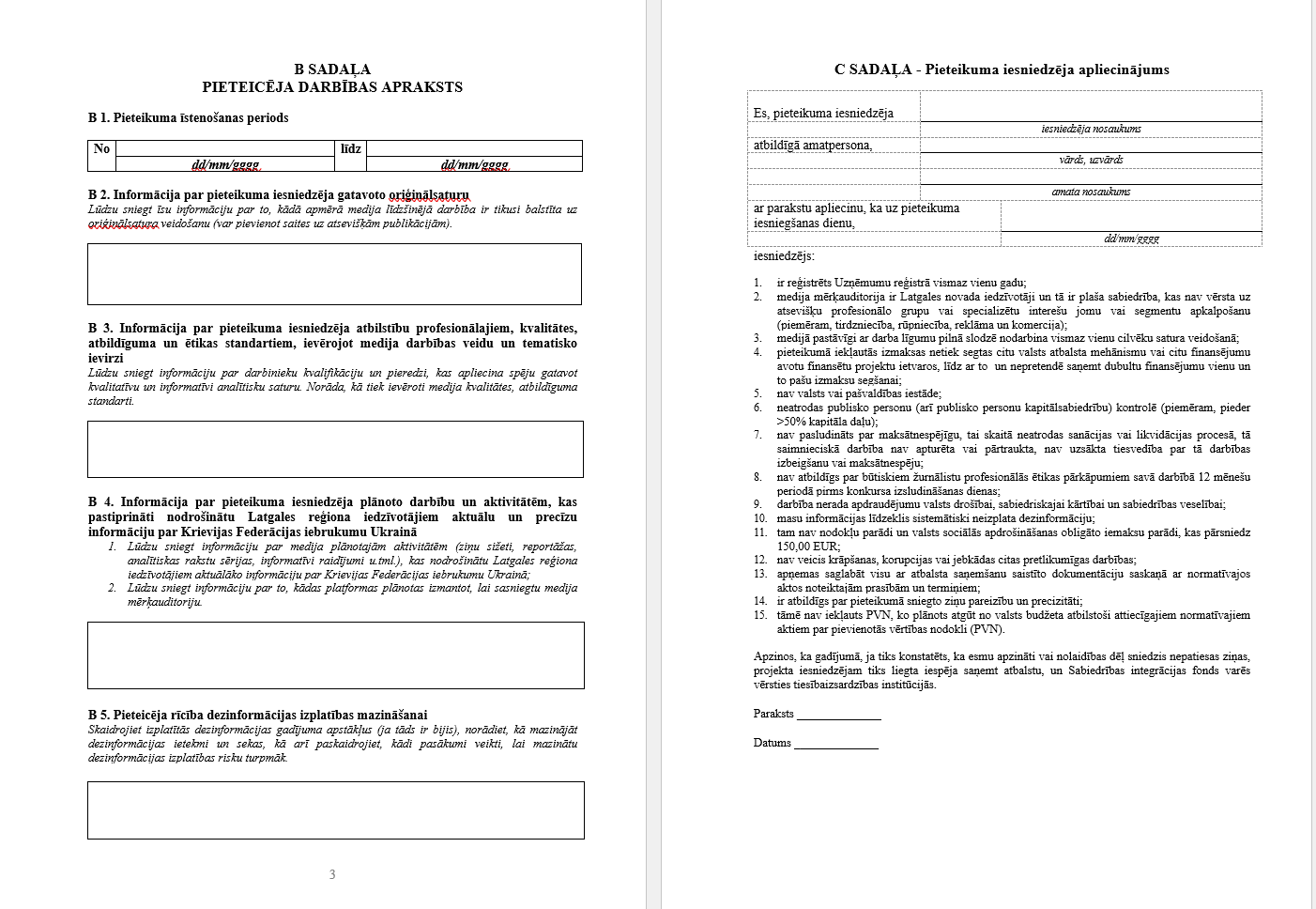 14
Sabiedrības integrācijas fonds
23/08/2022
15
Sabiedrības integrācijas fonds
23/08/2022
Projektu pieteikumu vērtēšana
16
Sabiedrības integrācijas fonds
23/08/2022
Pieteikumu virzīšana apstiprināšanai/noraidīšanai
17
Sabiedrības integrācijas fonds
23/08/2022
Pieteikumu kvalitātes vērtēšanas kritēriji
18
Sabiedrības integrācijas fonds
23/08/2022
Ja pieteicējs saņem Programmas atbalstu:
19
23/08/2022
Provizorisks laika grafiks
Jāiesniedz līgumā noteiktajā termiņā

Fonds izskata noslēguma pārskatu 20 darba dienu laikā
Uzreiz pēc rezultātu paziņošanas

Līgums ir jānoslēdz 30 dienu laikā no rezultātu saņemšanas
Oktobra sākums
2022.gada septembris
līdz 29.08.2022. plkst. 12:00
20
23/08/2022
Veiksmīgu pietiekumu rakstīšanu!Jautājumus lūdzam sūtīt uz mediji@sif.gov.lv
www.sif.gov.lv
Seko mums 
            @SIFlv